OBJETIVOS DE APRENDIZAJE 
Aplicar principios y herramientas de argumentación en el diálogo, la escritura y diferentes 
contextos, considerando la consistencia y rigurosidad lógica, la identificación de razonamientos válidos e inválidos y métodos de razonamiento filosófico.
Tema: Mapeo de los métodos filosóficos
Los Métodos de la Filosofía
Sentido y estructura
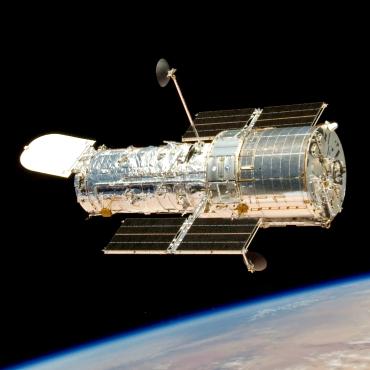 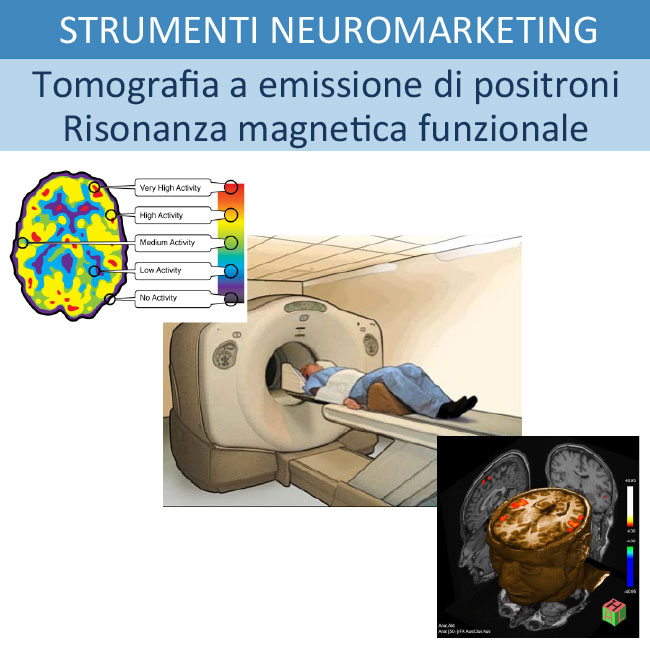 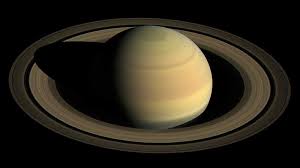 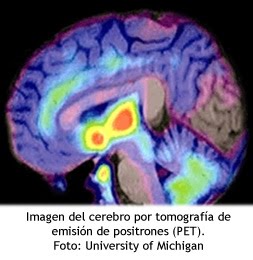 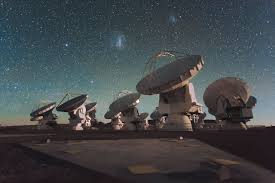 Seguro
El Método
procedimiento
es un
fundamentado
que se caracteriza  por ser
Reproducible
sentido común
Enseñable
que permite ir mas allá del
razonables
en el mundo de(l) la
profundas
causas
más
Filosofía
objetivas
Acción
buscando  
establecer 
las
como en la
Ciencias
Conocimiento
F  i l o s o f í a   como  D i á l o g o en Sócrates
Supuestos
Básicos.
A la verdad de las cosas humanas se accede sólo a través de un trabajo colectivo. 

Cada hombre posee dentro de sí una parte de la verdad, pero a menudo sólo puede descubrirla con ayuda de los otros. 

Sócrates rechazaba, por tanto, que alguien posea ya la verdad y que ésta pueda ser encontrada de forma individual.
El Dialogo
como
Riguroso
REALIDAD
MÉTODO
Crítico
sobre  la
abierta
clara
objetiva
Honesto
fundamentada
Profundo
que   sea
Explicación
que busca dar una
El Dialogo
se divide en
se divide en
1°
La Ironía
fundamentos
Ideas
sin
descubierto
poner al
basadas en
creencias
crítica
falsas
rigurosa
profunda
REALIDAD
La Mayéutica
honesta
dar a luz
La
2°
una
de manera
Analizar
Verdad
consiste en
para